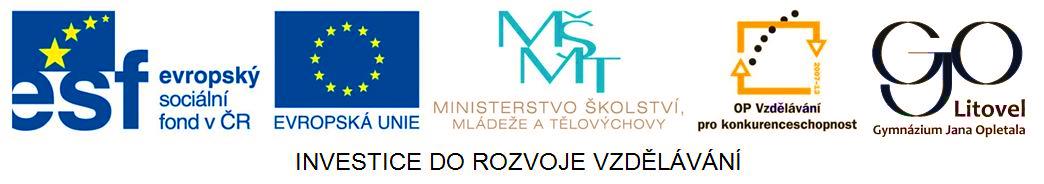 Mykénské Řecko(16. – 11. stol. př. n. l.)
Předmět: dějepis
Ročník: prima
Anotace: prezentace s výkladem, obrázky a úkoly 
Klíčová slova: palácové hospodářství, kyklópské stavby, hradby, hrobky
Zeměpisná poloha
jedná se o kulturu Peloponéského poloostrova
hlavní střediska: Mykény, Tírys, Pylos
spolu s minojskou kulturou na Krétě se jedná o nejvyspělejší kulturu doby bronzové v Evropě
původní obyvatelstvo se 
    smísilo s řeckým obyv. 
    přicházejícím kolem 
    roku 2000 př. n. l. ze S






Zdroj: [cit. 2013-01-26]. Dostupný pod licencí Creative Commons na WWW: 
http://commons.wikimedia.org/wiki/File:Homeric_greece.png
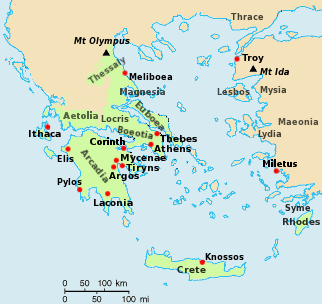 Mykénské paláce
byly sídlem krále a celého dvora, správní a hospodářské centrum celé oblasti (palácové hospodářství)
tyto paláce byly pevnosti budované z mohutných kamenů (tzv. kyklópské stavby)ochraňující obyvatelstvo a kraj před útoky okolních států (x minojské paláce na Krétě)








Zdroj panorama: [cit. 2013-01-26]. Dostupný pod licencí Creative Commons na WWW: 
http://commons.wikimedia.org/wiki/File%3AMicenePanorama.jpg
Zdroj zdivo: [cit. 2013-01-26]. Dostupný pod licencí Creative Commons na WWW: 
http://commons.wikimedia.org/wiki/File%3AMicenePortaLeoniMura.jpg
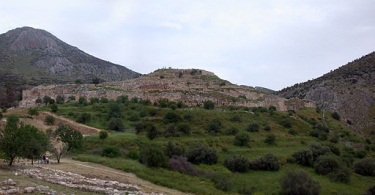 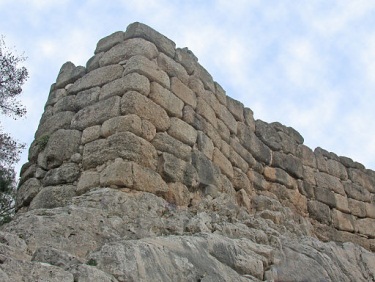 Společnost
mykénská společnost byla společností lovců a válečníků (zemědělci a řemeslníci odváděli výrobky a potraviny na udržování vojska)
zemědělské obyvatelstvo se soustředilo ve vesnicích v okolí hradeb paláce
vyspělá společnost: lineární písmo typu B (pravděpodobně převzato z Kréty)
dálkový obchod zejména s Egyptem, , Sýrií a Palestinou
jednotlivé státy se navzájem oslabovaly vzájemnými válkami → proto tato kultura zaniká pod náporem tzv. mořských národů a řeckých kmenů (hl. Dórů)
Umění
vyspělé šperkařské řemeslo (zlaté a bronzové diadémy)
vyspělé zdobené zbraně, sošky
architektura: tzv. nepravá klenba (pokladnice, hrobky)










Zdroj diadém: [cit. 2013-01-26]. Dostupný pod licencí Creative Commons na WWW: http://commons.wikimedia.org/wiki/File%3AMycenaeDiadems.jpg
Zdroj soška: [cit. 2013-01-26]. Dostupný pod licencí Creative Commons na WWW: http://commons.wikimedia.org/wiki/File%3AMycenaean_-_Female_Figurine_-_Walters_481921.jpg
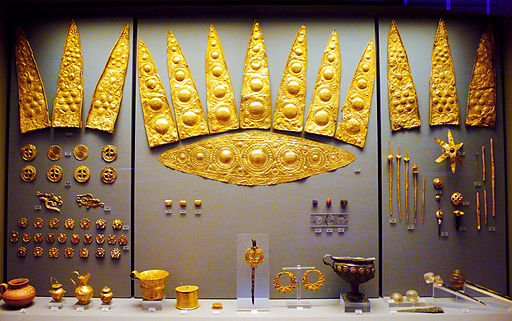 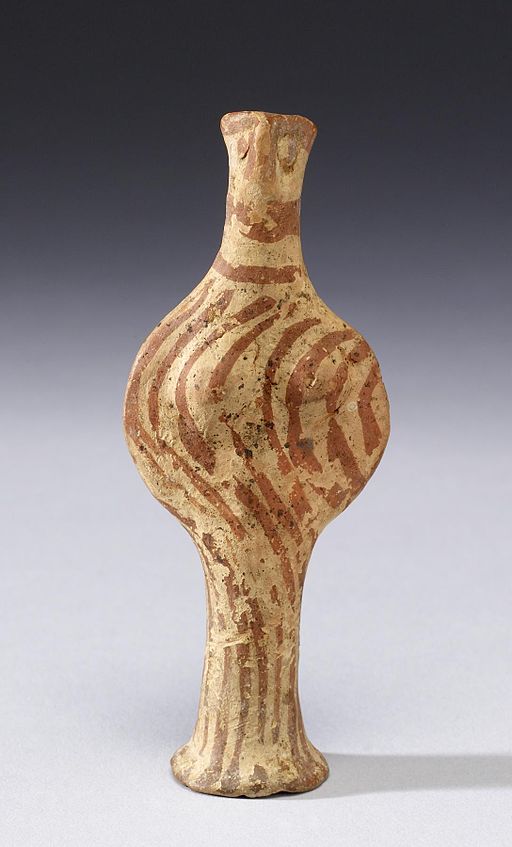 Umění - architektůra
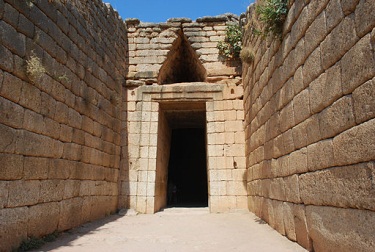 Zdroj vchod Arteova pokladnice: [cit. 2013-01-26]. Dostupný pod licencí Creative Commons na WWW: http://commons.wikimedia.org/wiki/File%3A20090727_mykines32.jpg
Zdroj Arteova pokladnice Mykény: [cit. 2013-01-26]. Dostupný pod licencí Creative Commons na WWW: 
http://commons.wikimedia.org/wiki/File%3A07Mykene_Atreus02.jpg
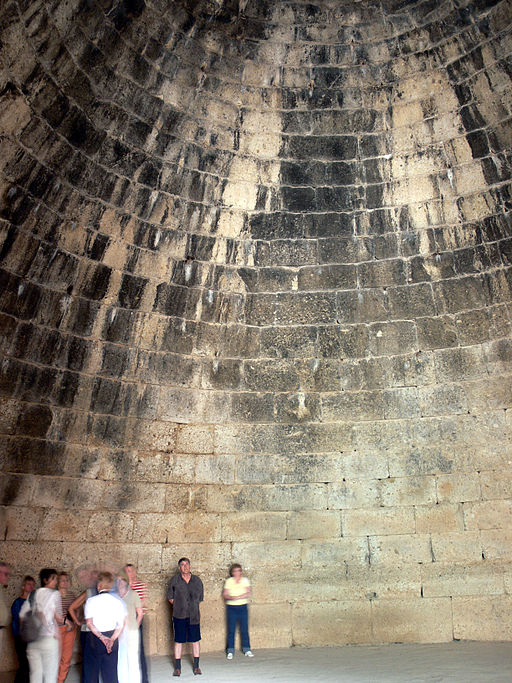 Náboženství
důležitou součástí života 
bohaté hroby (za hradbami) – šperky, posmrtné masky vládců










Zdroj pohřebiště kruh A: [cit. 2013-01-26]. Dostupný pod licencí Creative Commons na WWW: 
http://commons.wikimedia.org/wiki/File%3AMiceneCircoloTombeReali.jpg
Zdroj maska: [cit. 2013-01-26]. Dostupný pod licencí Creative Commons na WWW: 
http://commons.wikimedia.org/wiki/File%3AGolden_mask_of_Agamemnon.jpg
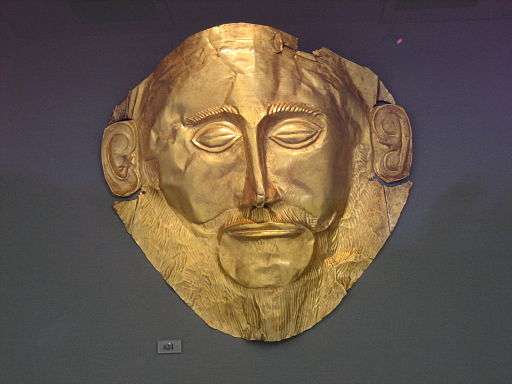 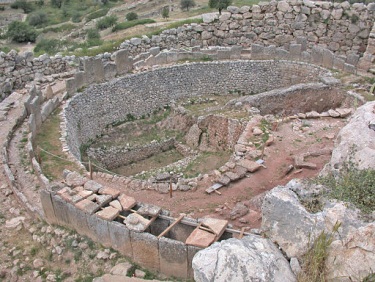 Mykény
objevitel mykénského pokladu: Heinrich Schlieman (1822 – 1890) – německého původu, inspiroval se Homérovými příběhy (objevil také bájnou Tróju)











Zdroj vstupní brána: [cit. 2013-01-2¨6]. Dostupný pod licencí Creative Commons na WWW: 
http://commons.wikimedia.org/wiki/File%3ALions-Gate-Mycenae.jpg
Zdroj Lví brána detail: [cit. 2013-01-26]. Dostupný pod licencí Creative Commons na WWW: 
 http://commons.wikimedia.org/wiki/File%3ALions_Gate_detail.JPG
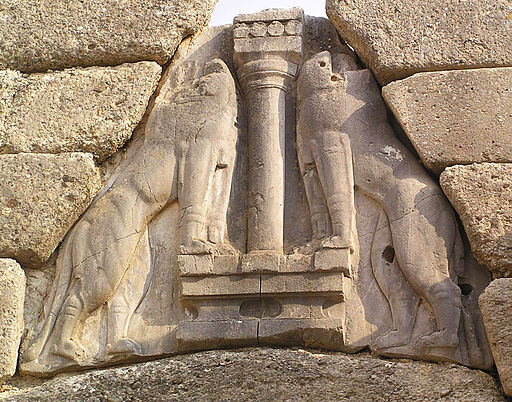 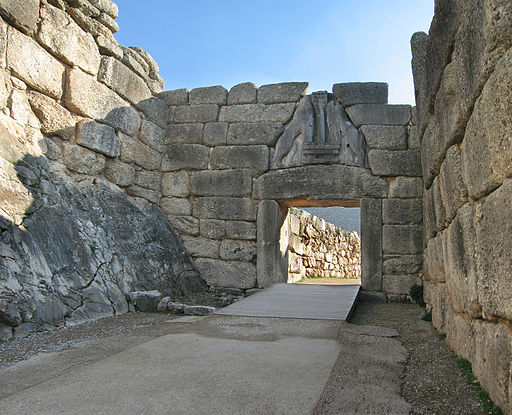 Úkoly
Jaké zvláštnosti jsou příznačné pro sídla mykénských vládců a jak se odlišují od sídel minojských vládců?
Jak se odlišovala mykénská společnost od minojské?
Kdo se zasloužil o objevení Mykén?
Agamemnón byl: 
     a) bájný mykénský král  b) německý archeolog  c) řecký bůh
Kyklopské zdivo je:
     a) zdivo postavené Kyklopy  b) zdivo vystavěné pro Kyklopy
     c) zdivo z velkých kamenných bloků
Citace
KUNSTOVÁ, Eliška, Helena MANDELOVÁ a Ilona PAŘÍZKOVÁ. Dějiny pravěku a starověku: dějepis pro 6. ročník základní školy a primu osmiletého gymnázia. Vyd. 1. Ilustrace Jan Tichý. Liberec: Dialog. ISBN 80-862-1857-0.

ROBERTS, John M. Ilustrované dějiny světa. Vyd. 1. V Praze: Knižní klub, 1999, 191 s. ISBN 80-717-6775-1.

RULF, Jan a Veronika VÁLKOVÁ. Dějepis pro 6. ročník základní školy a 1. ročník osmiletého gymnázia. 2. vyd. Praha: SPN - pedagogické nakladatelství, 2004, 139 s. ISBN 80-723-5274-1.

SOCHROVÁ, Marie. Dějepis v kostce. Vyd. 1. Havlíčkův Brod: Fragment, 1997, 159 s. ISBN 80-720-0094-2.